Build Better Networks,Together
Radius Worksheets
Brand and Identity
Kapferer’s brand prism:
 Your organisation


 




  

 































Use the space above to map out your thoughts on each section of the prism as it relates to the brand of your organisation.
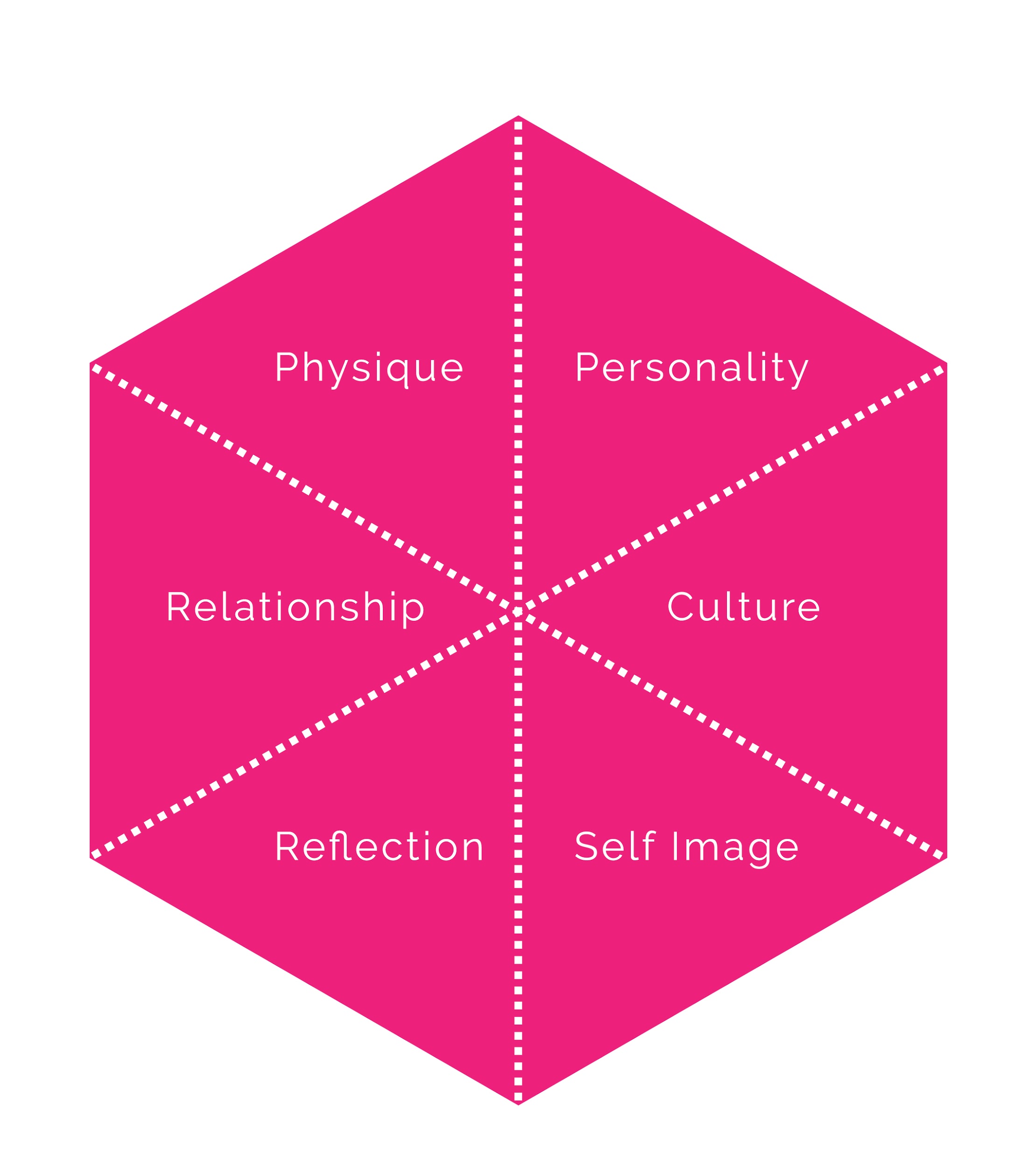 © Radius Business Ltd
Kapferer’s brand prism:
 Your network


 




  

 































Use the space above to think about how your network supports or challenges your organisation in each of these brand prisms.
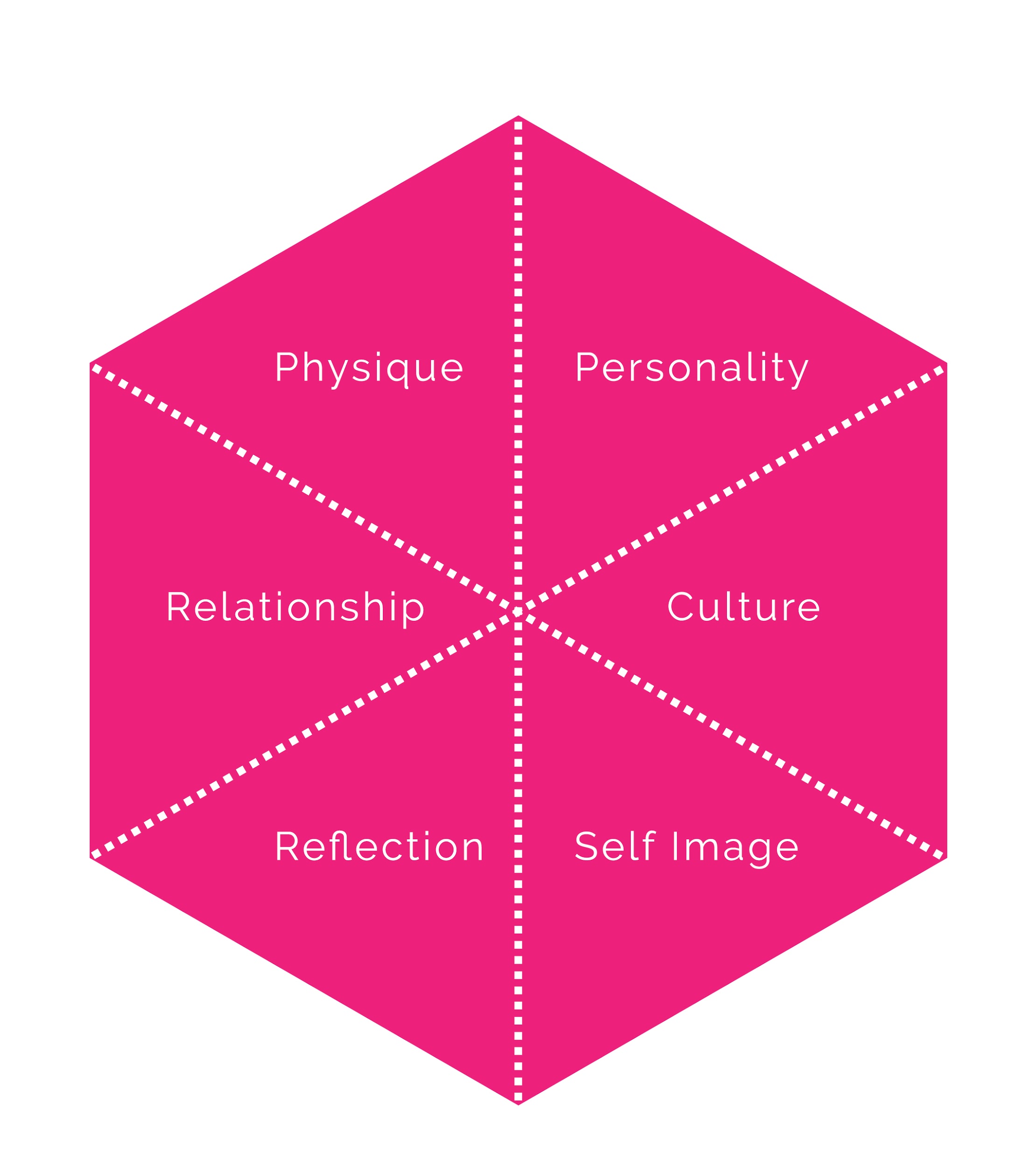 © Radius Business Ltd
Brand elements


 

How would you currently define your brand elements, and how can they be improved?
© Radius Business Ltd
Personal brand


 

What are people’s current perception of your brand, and how do you want to change or develop that?
© Radius Business Ltd